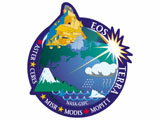 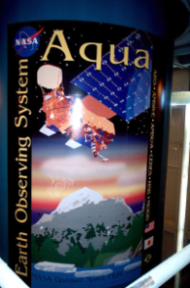 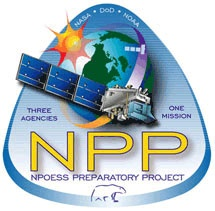 Inter-Comparison of VIIRS and Aqua MODIS TEB Using Hyperspectral IR Souder Measurements as Transfer Reference
Yonghong Lia, Aisheng Wua, Xiaoxiong Xiongb

aSigma Space Corporation, 4801 Forbes Blvd, Lanham, MD 20706, USA
bSciences and Exploration Directorate, NASA/GSFC, Greenbelt, MD 20707, USA
2016 GSICS GRWG/GDWG Annual Meeting, Tsukuba, Japan, Feb 27 - Mar 4.
Outlines
Introduction
 Methodology
SNO from hyperspectral measurements (IASI, AIRS and CrIS) as transfer reference

Results
Spectral and spatial integration 
Spectral band adjustment factor
NPP VIIRS and Aqua inter-comparison
 Summary
MODIS RSR vs CrIS and AIRS spectral range
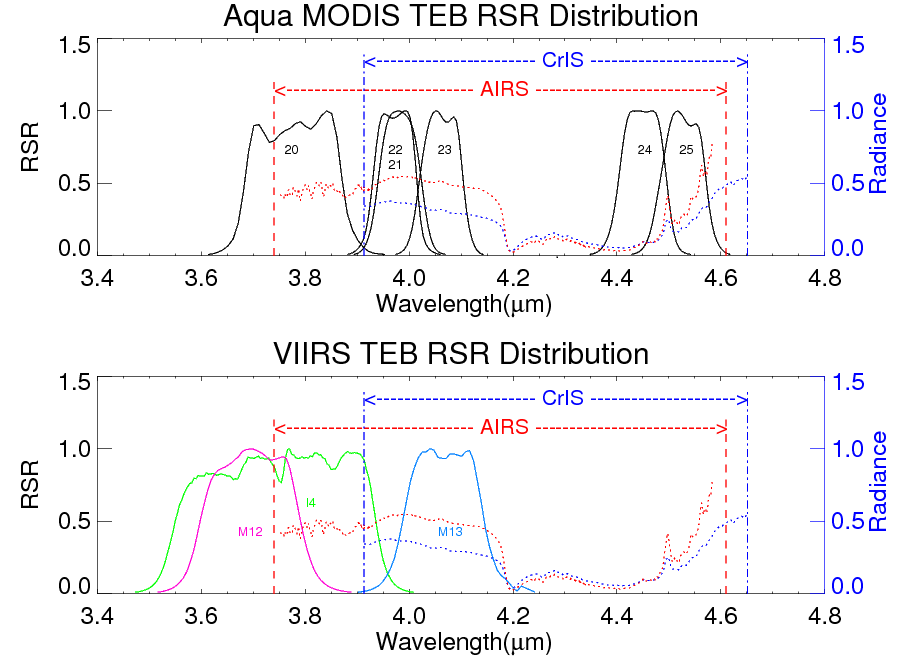 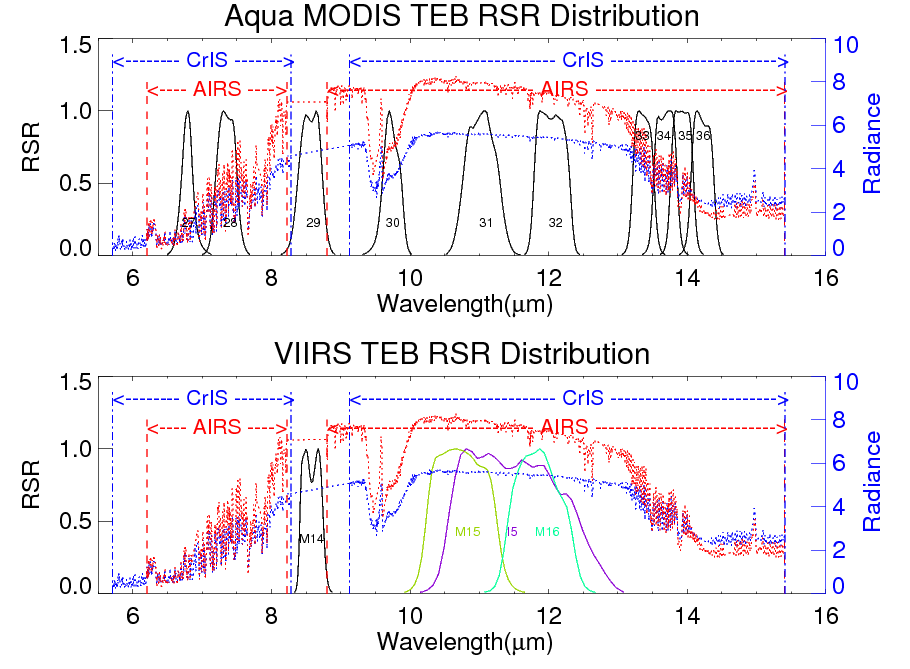 Spectral and spatial integration
Simulated MODIS and VIIRS radiance from hyperspectral data
[λ1,λ2]: range of Relative Spectral Response (RSR) wavelength

Aggregate MODIS pixels within each IASI IFOV 
MODIS 1-km pixels are collocated with an AIRS/CrIS 14-km IFOV
Typically >100 MODIS pixels are collocated within one hyperspectral IFOV
Only IFOVs with >70 MODIS pixels are considered in SNO data collection
MODIS Pixel
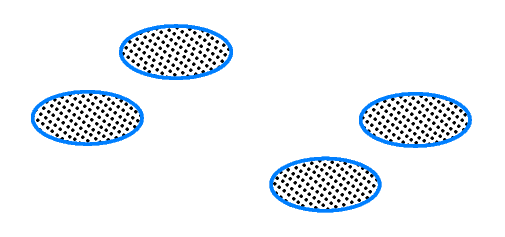 AIRS/CrIs Pixel
VIIRS and MODIS Spectral band adjustment factor (SBAF)
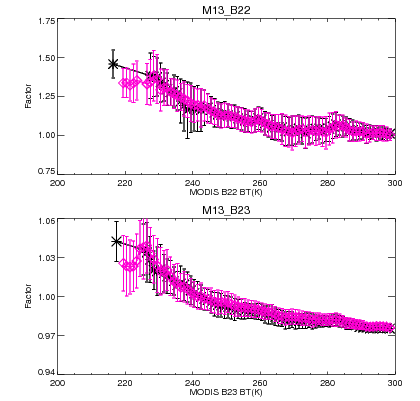 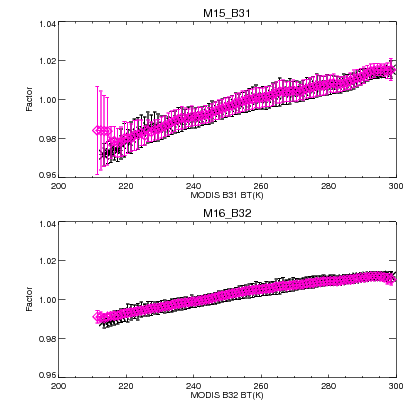 AIRS
CrIS
VIIRS and MODIS TEB inter-comparison
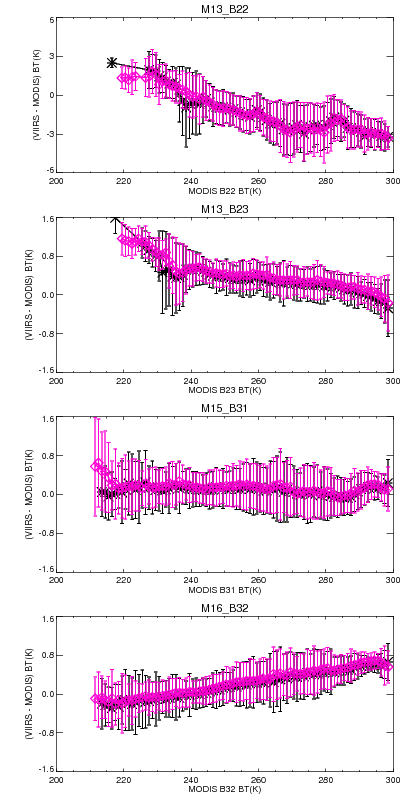 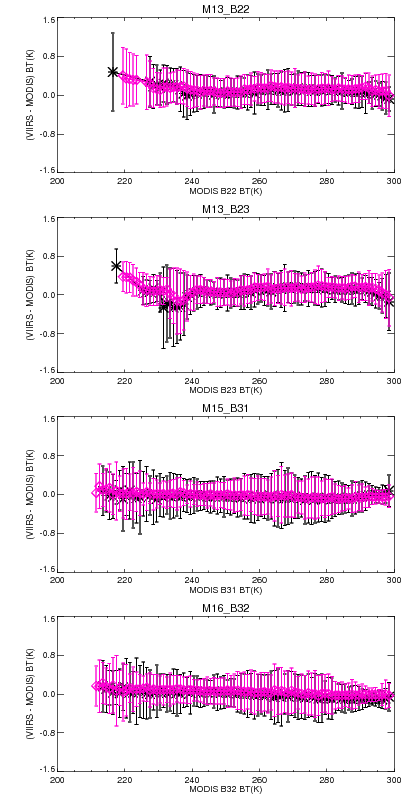 AIRS
CrIS
Before RSR
correction
After RSR
correction
Relative calibration differences (K) between VIIRS and MODIS TEB
AIRS   CrIS
Results
Average Differences between MODIS and IASI Measurements
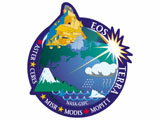 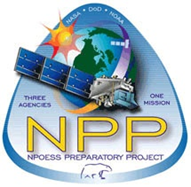 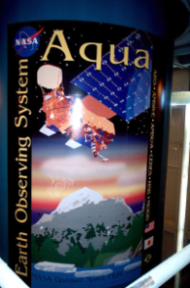 Summary
There is excellent agreement (well within 0.20K) between NPP VIIRS and Aqua MODIS for the spectrally matched TEB. 
Real-time hyperspectral IR measurements (IASI, AIRS and CrIS) can facilitate high quality sensor-to-sensor calibration and inter-comparison.